Můj sportovní klub
Vypracoval: Marek Chobot, VII.B, Edvarda Beneše
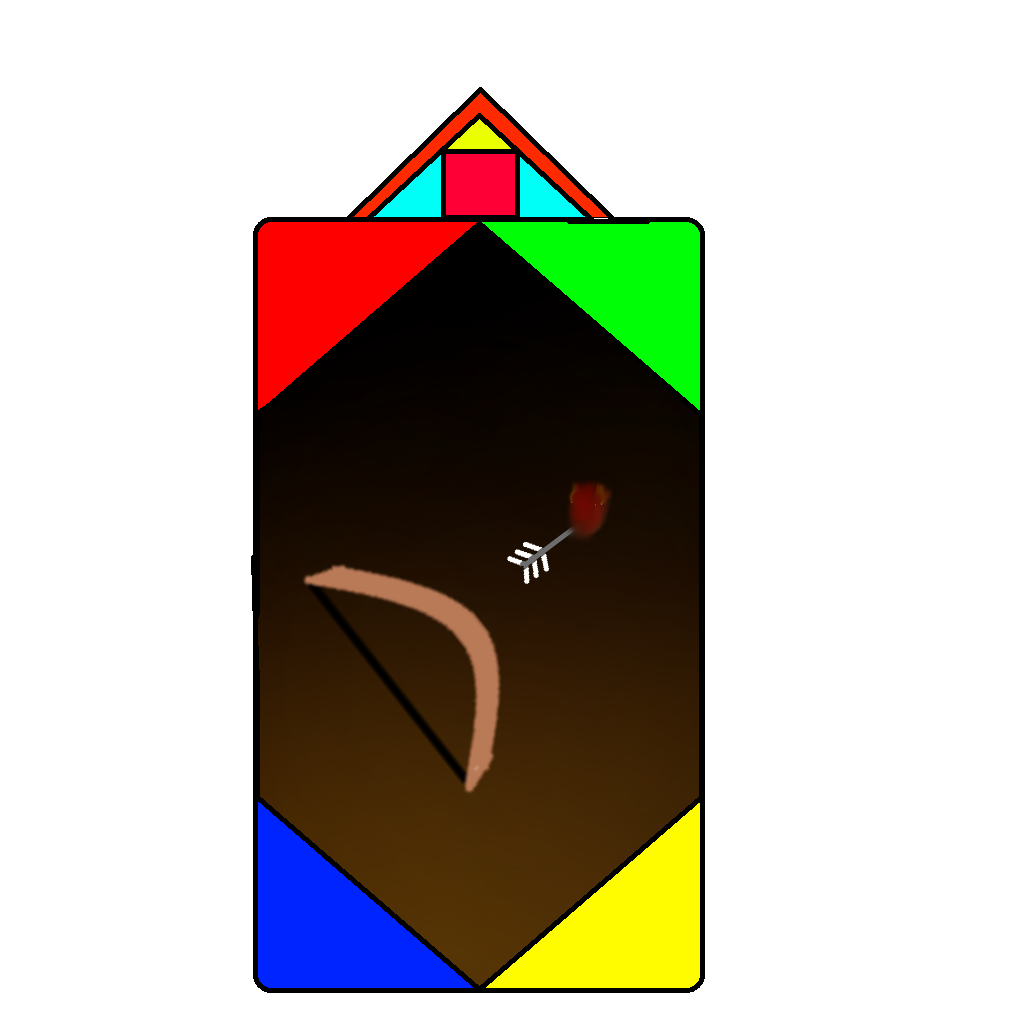 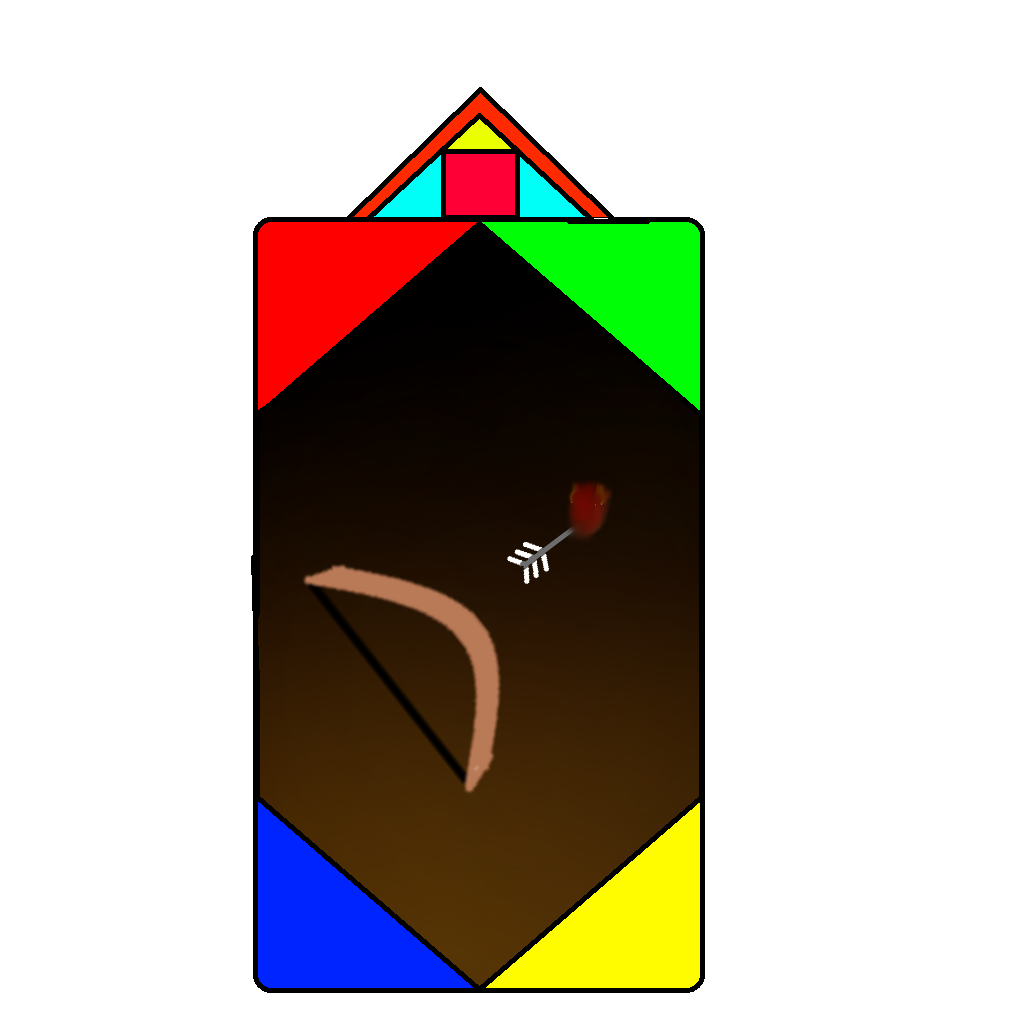 Obsah
Pro koho?
Popis
Členové
Výsledky
Nejbližší turnaje
Co se naučíte?
Vybavení
Tréninky
Ceník
Zdroje
Pro koho?
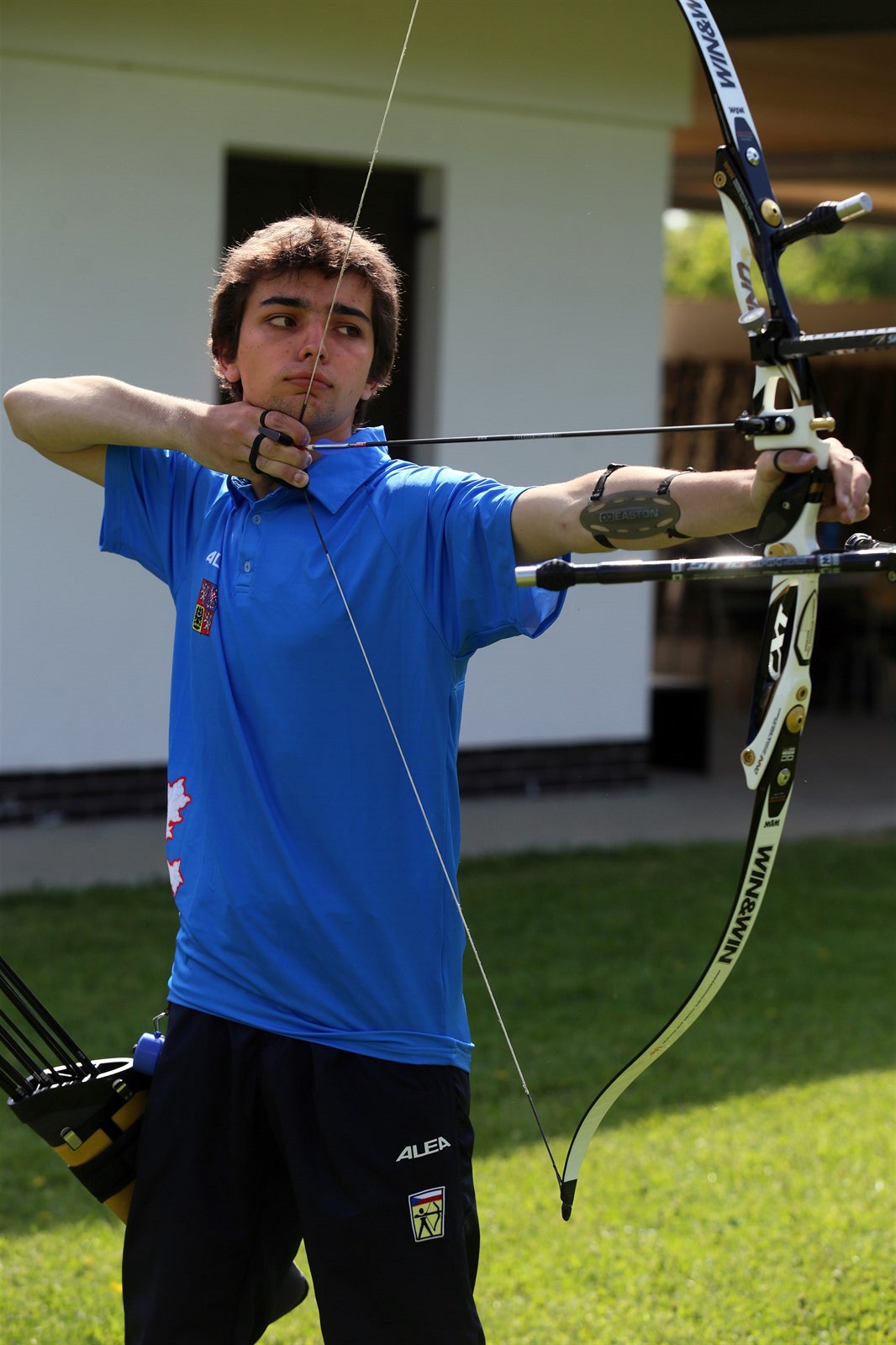 Pro ty koho baví střílet z luku.
Vyrábění šípů pro kutily!
Kuše pro ty co jsou slabí a ne udrží dlouho napnutý luk.
Popis
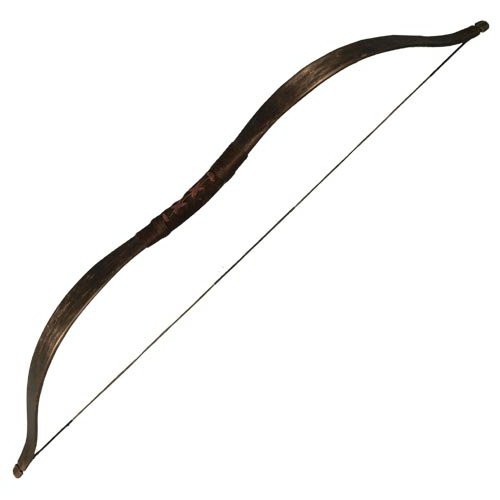 Náš klub se jmenuje „Slon“.
Klub se zaměřuje se na lukostřelbu.
Nacházíme se v Opavě, Masařská 8.
Členové
Prezident klubu „Marek Chobot“
Zástupce prezidenta „Tadeáš Lex“
Úředník „Adam Horák“
Právnička „Anna Seifreitová“
Ostatní:   
„Michal Glabazňa“ 
„Tomáš Čerňák“
„Tomáš Vašíček“
„Elen Gilíková“
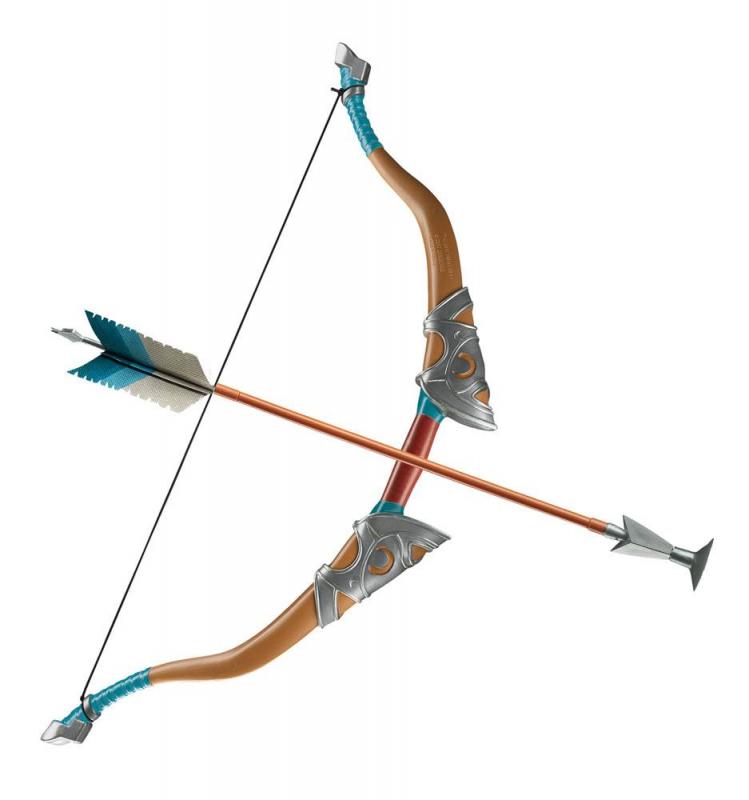 Výsledky (za rok 2017)
Nejbližší turnaje
V rychlostřelbě
18.5.2018 16:30 – Opava, Dolní Náměstí – proti SK „Tron“
16.6.2018 18:30– Opava, Ptačí Vrch – proti SK „Ostravská četa“
21.6.2018 7:30 – Hulín, Sadová – proti SK „Hulínský luk“
V přesnostřelbě
16.5.2018 15:45 – Opava, Horní náměstí – proti SK „Puk“ 
22.6.2018 16:55 – Opava, Dolní náměstí – proti SK „Ebro“
Co se naučíte?
Střílet z luku a trefit terč.
Různé techniky jak střílet.
Pokud budete dobří tak i střílení více šípu naráz.
Kdo chce tak i jak vyrobit luk nebo šíp.
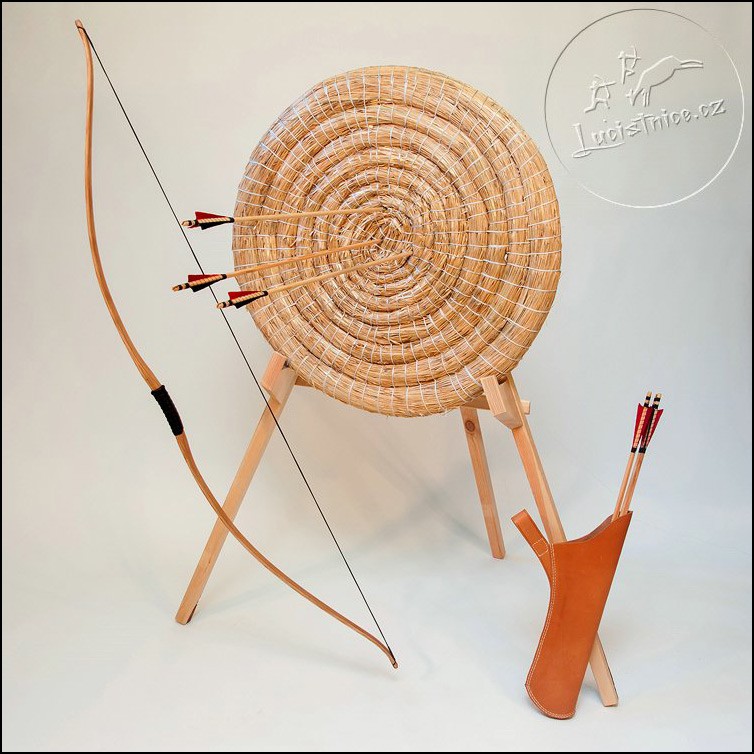 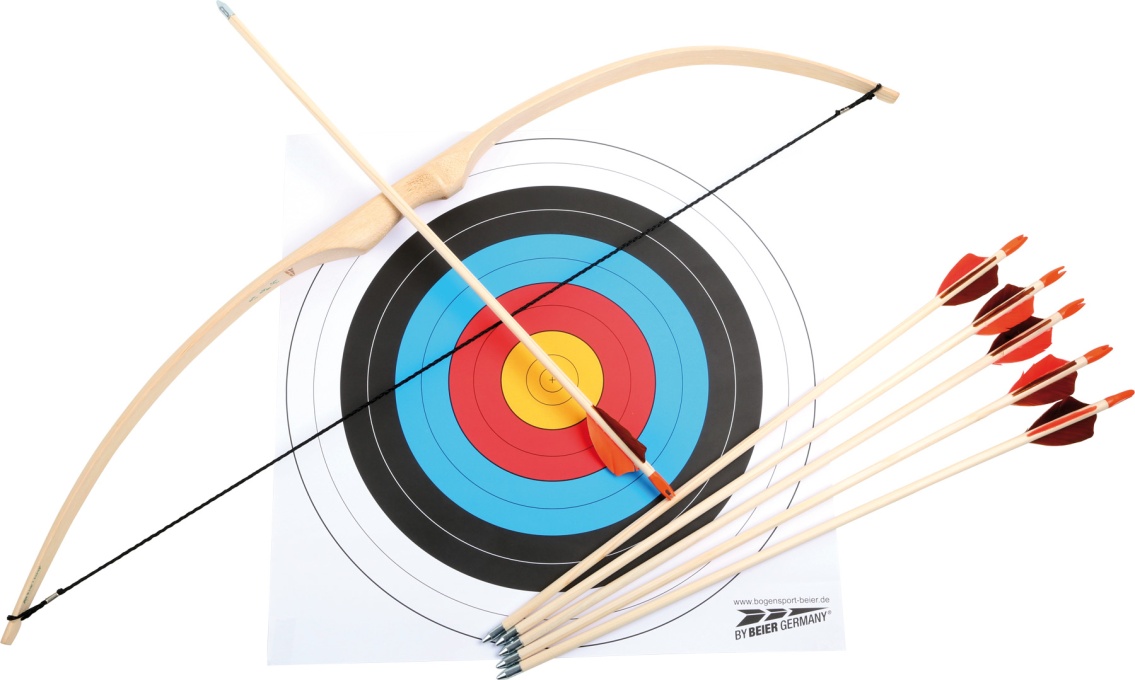 Vybavení
Luky (8 ks)
Terče (16 ks)
Šípy (64 ks)
Náhradní tětivy (20 ks)
Kuše!! (3 ks)
Šípy pro kuše (32 ks)
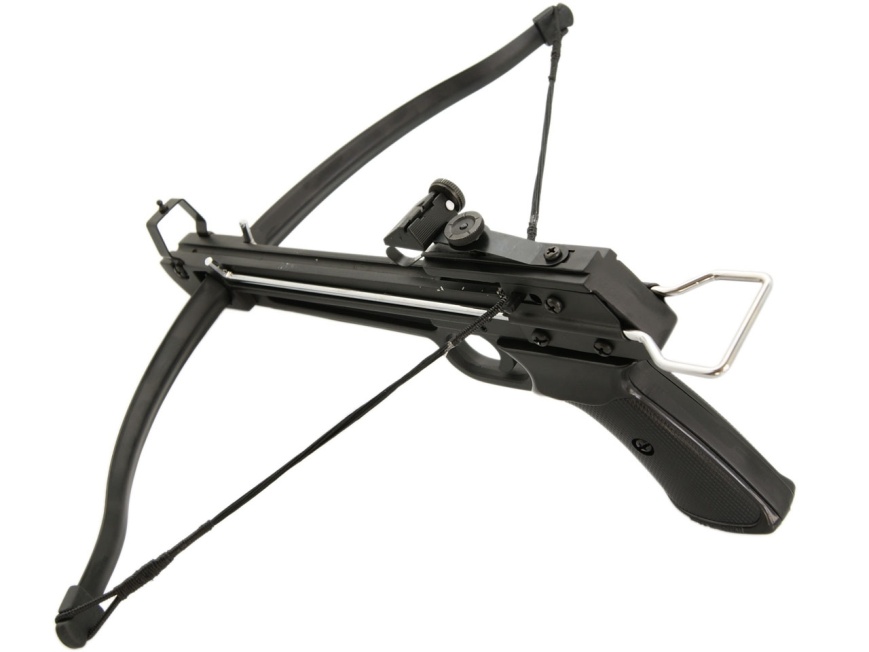 Tréninky
Ceník
Trénink    
1 hodina (2h)…Dítě 600 Kč…Dospělí 800 Kč
10 hodin (20h)…Dítě 4500 Kč… Dospělí 6000 Kč

Členství (volné chození i mimo tréninky)
Měsíc …… Dítě 1500 Kč … Dospělí  2500 Kč
Půl roku … Dítě 8000 Kč … Dospělí 13000 Kč
Rok ……... Dítě 15000 Kč … Dospělí 22500 Kč
Do konce života … Dítě 30000 Kč … Dospělí 50000 Kč
Rodinné slevy
2+1 10%
2+2 25%
2+3 40%
Závěr
Děkuji za pozornost
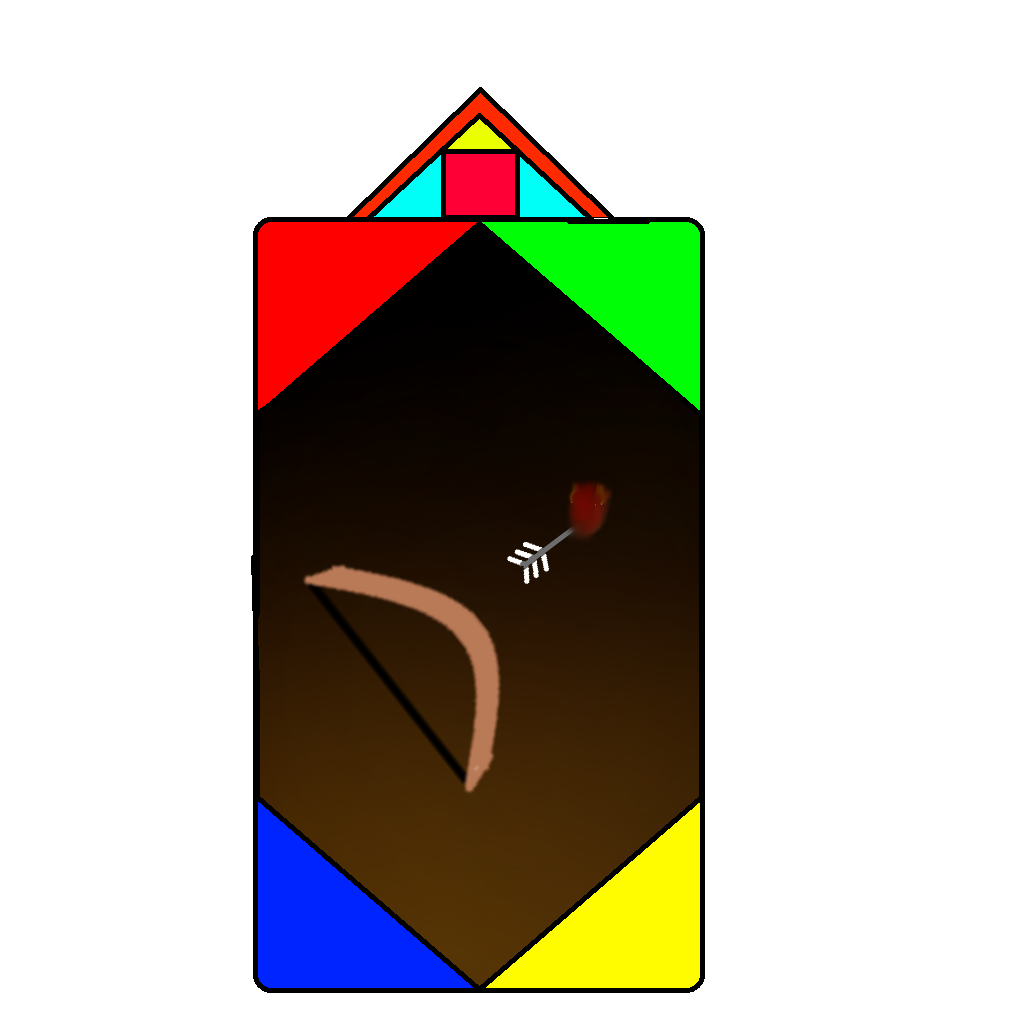 Zdroje
https://www.lucistnice.cz/terce-vybaveni-strelnic/slamena-tercovnice.htm
https://www.pozoruhodnedarky.cz/Traveles-Bow-and-Arrow-Legend-of-Zelda-Replica-luk-a-sip--p20463.html
https://www.fantasyobchod.cz/luk-larp
https://www.krajinahraciek.sk/Luky-a-sipy-c22_0_1.htm
http://www.colosus.cz/clanky/kuse/
https://vary.idnes.cz/foto.aspx?r=sporty&c=A150610_084937_vary-sport_rou
Obrázky udělané v Gimpu a malováí